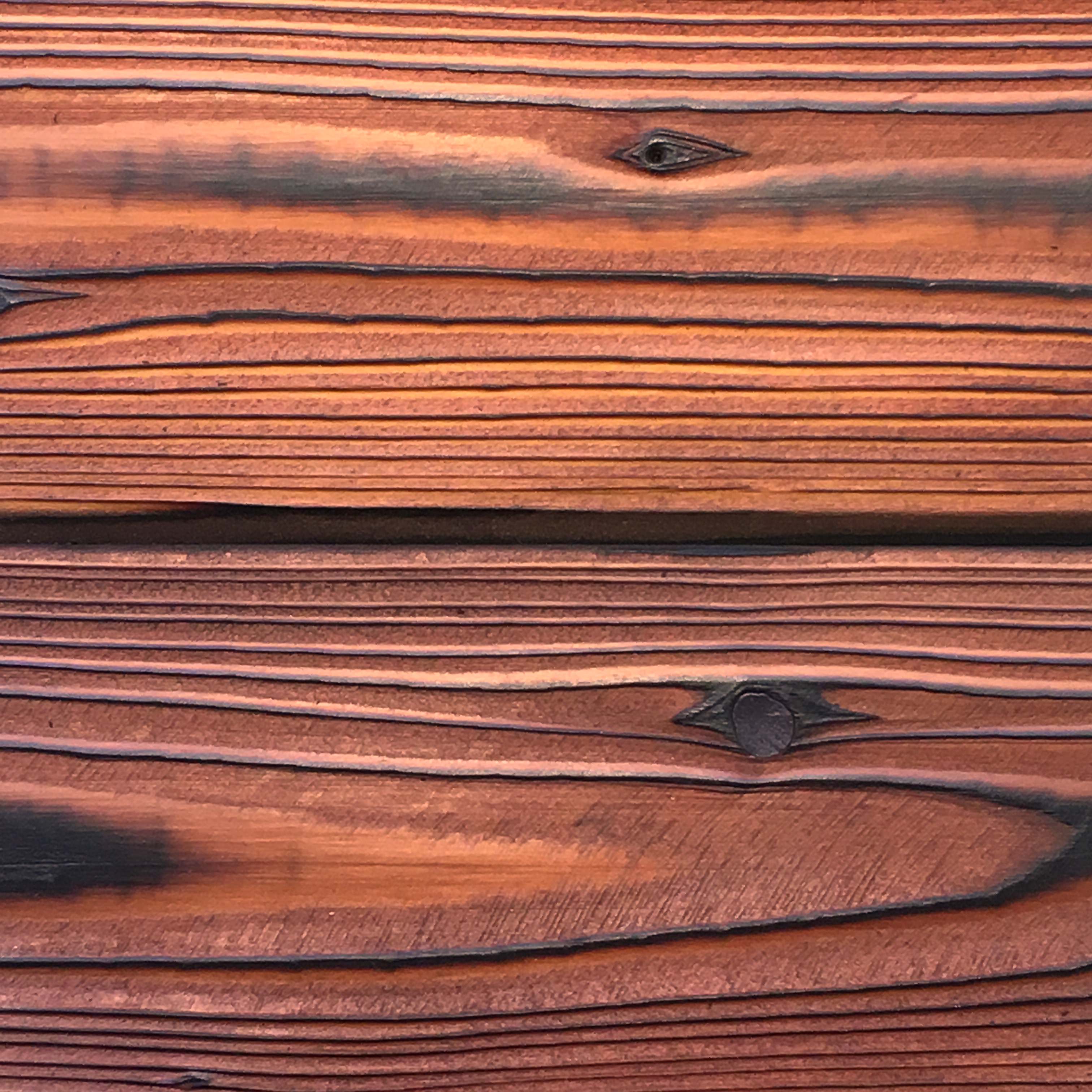 “A BLAMELESS & UPRIGHT MAN”
The Job 31 Man
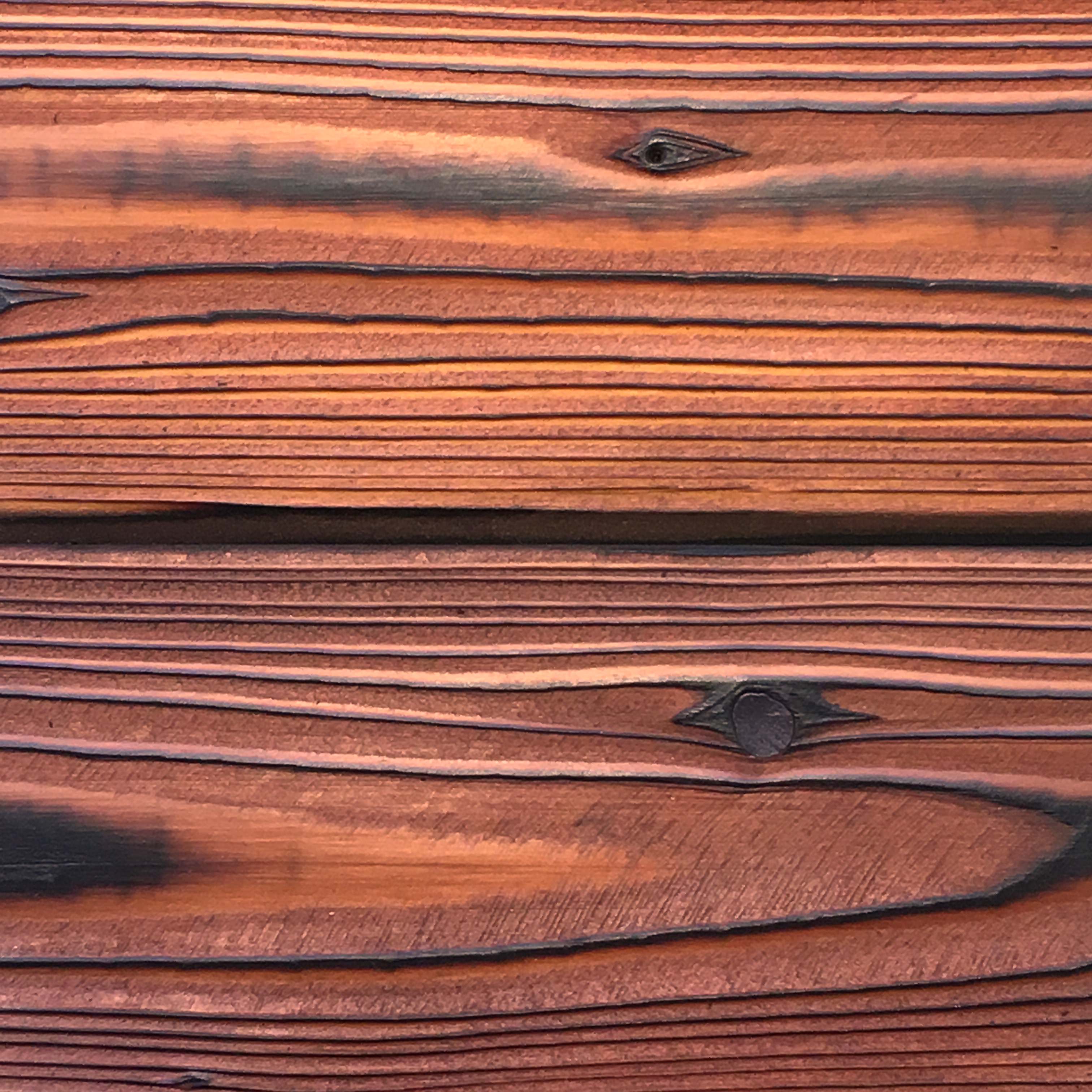 “A BLAMELESS & UPRIGHT MAN”
The Job 31 Man

Introduction
Job 1:1, 8; 2:3
Job 1:4-5
Job 31:1-40
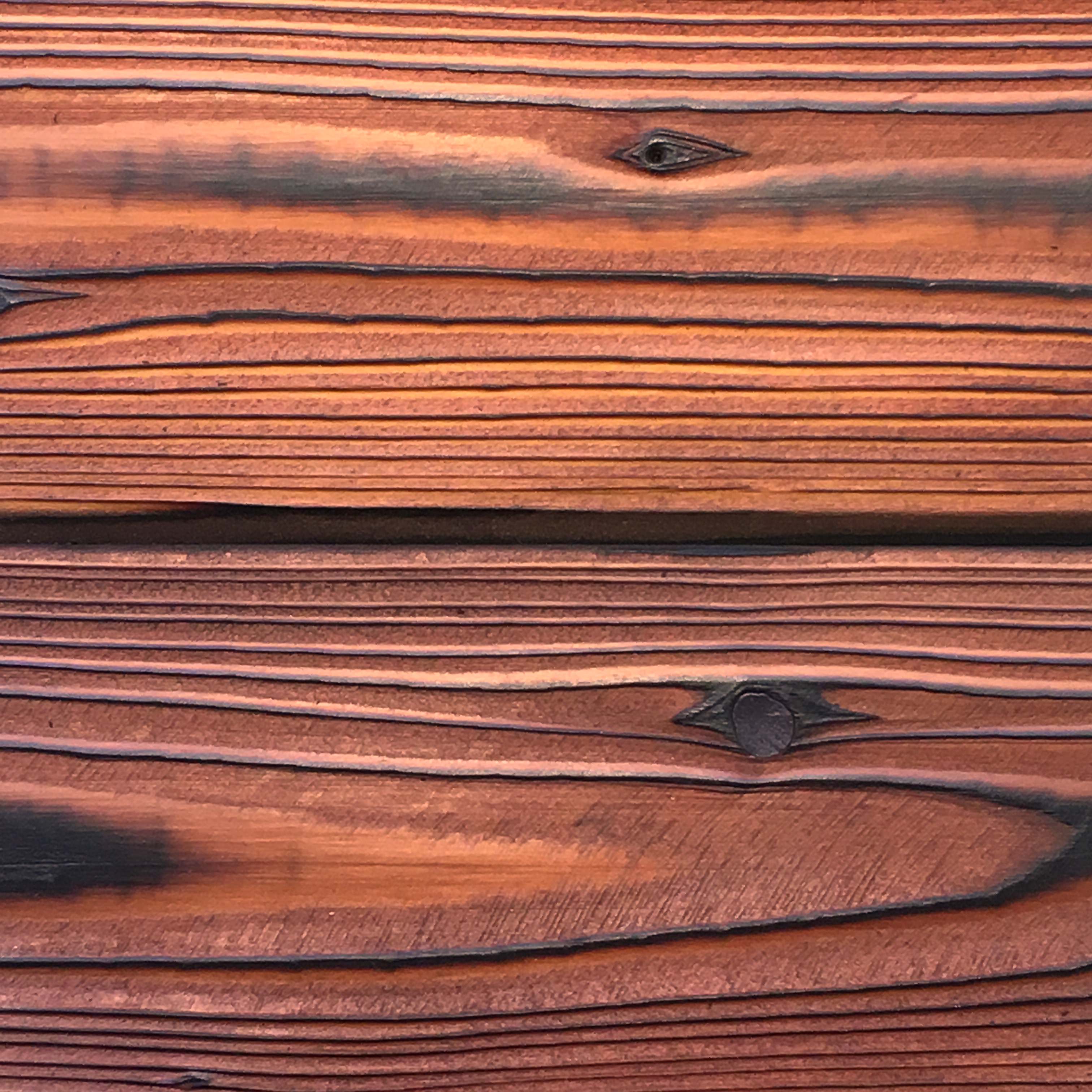 “A BLAMELESS & UPRIGHT MAN”
The Job 31 Man

“I Have Made A Covenant With My Eyes”
Job 31:1-4
Psalm 101:3
Luke 11:34
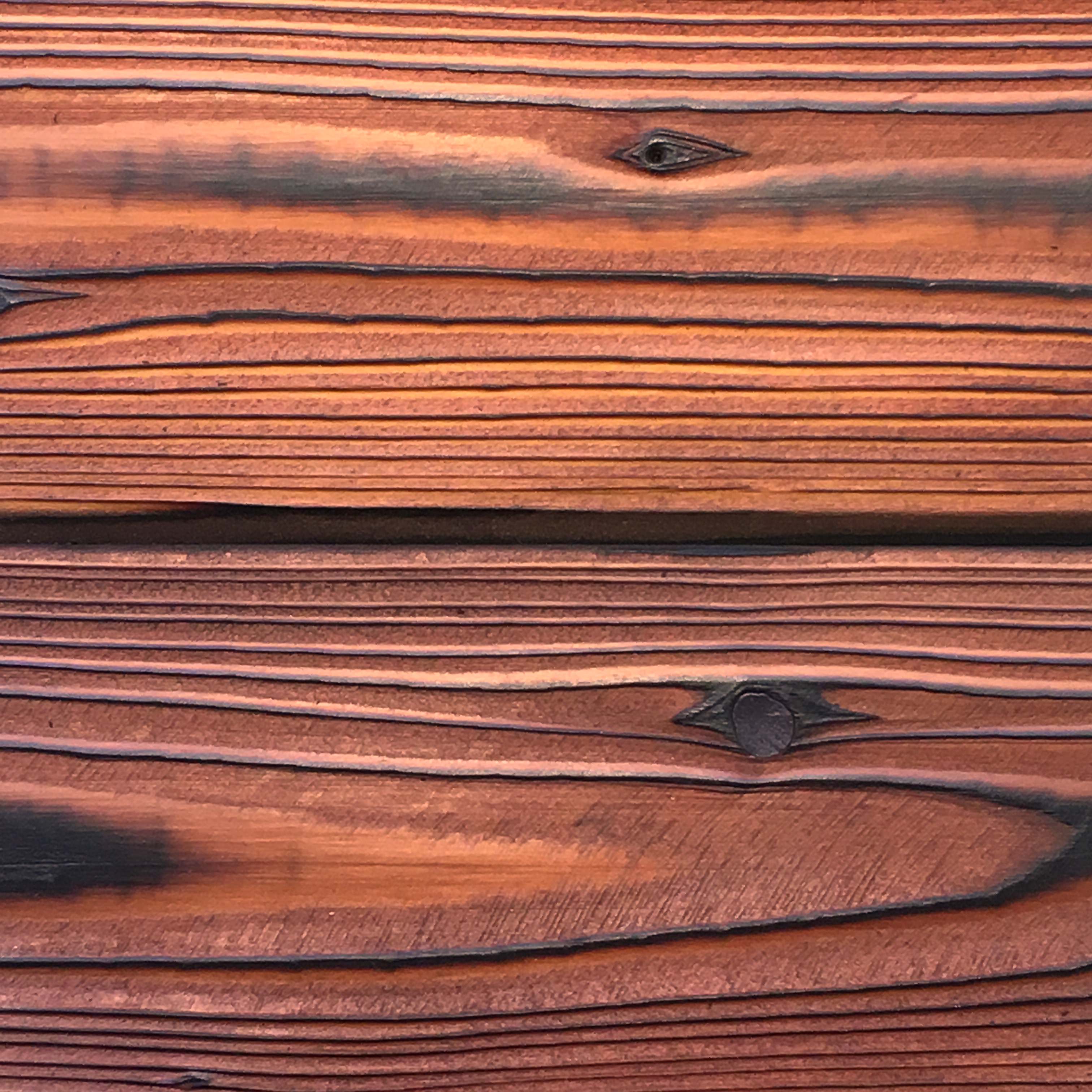 “A BLAMELESS & UPRIGHT MAN”
The Job 31 Man

“If I Have Walked In Falsehood…”
Job 31:5-8
Proverbs 21:2
1st Corinthians 4:4
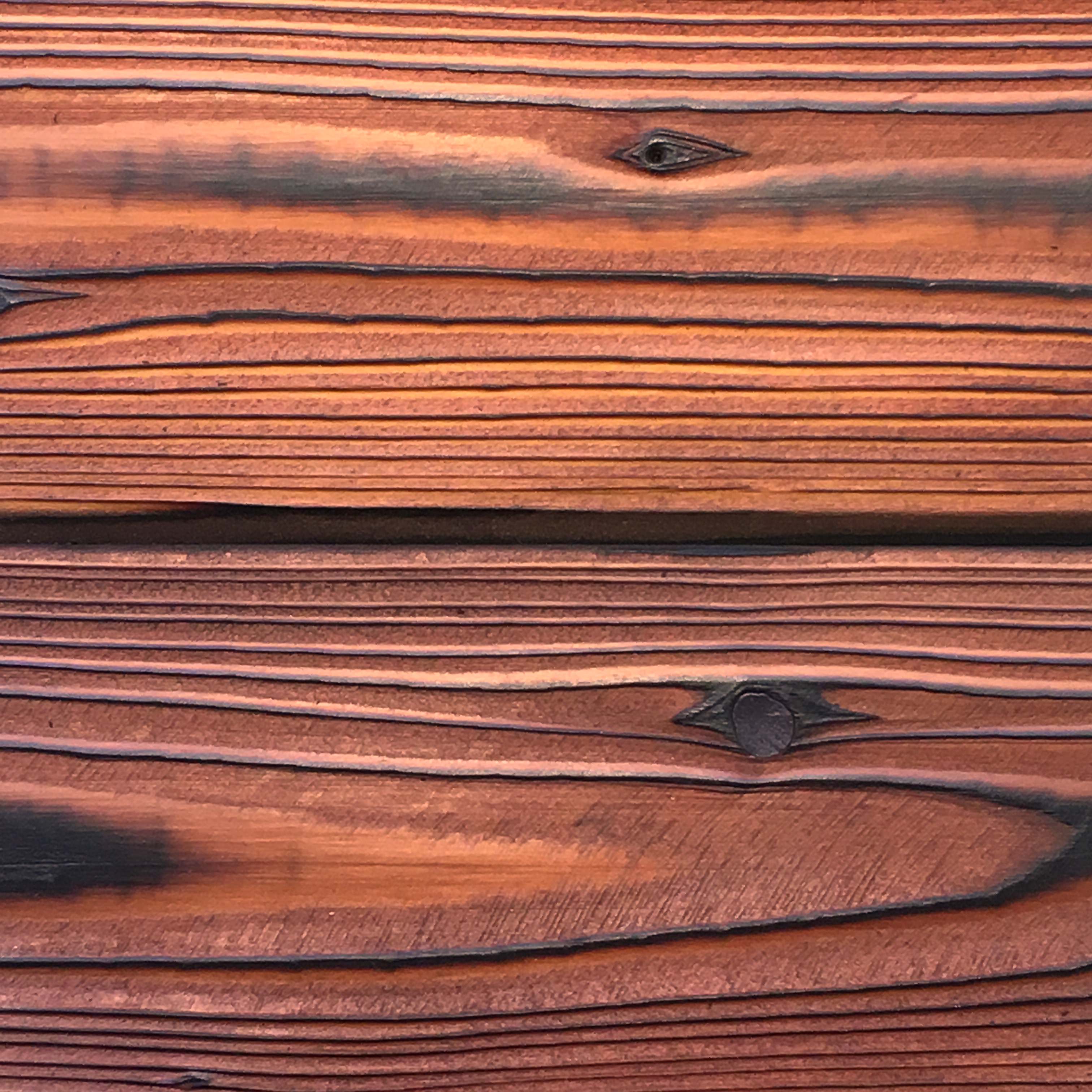 “A BLAMELESS & UPRIGHT MAN”
The Job 31 Man

“If My Heart Has Been Enticed By A Woman…”
Job 31:9-12
1st Corinthians 7:4
Hebrews 13:4
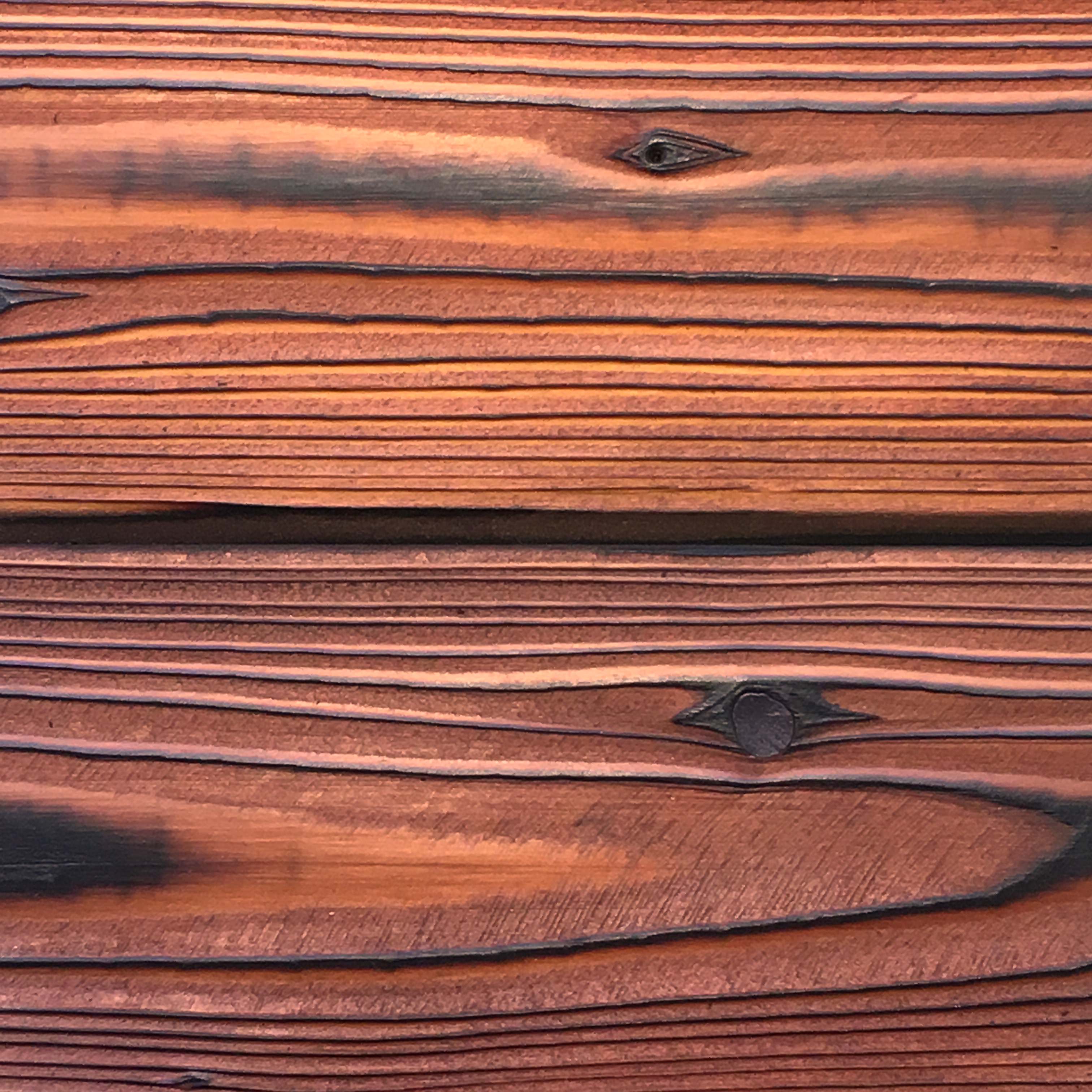 “A BLAMELESS & UPRIGHT MAN”
The Job 31 Man

“If I have Despised The Cause Of My Manservant…”
Job 31:13-15, 38-40a
Colossians 4:1
Deuteronomy 24:14-15; James 5:1-4
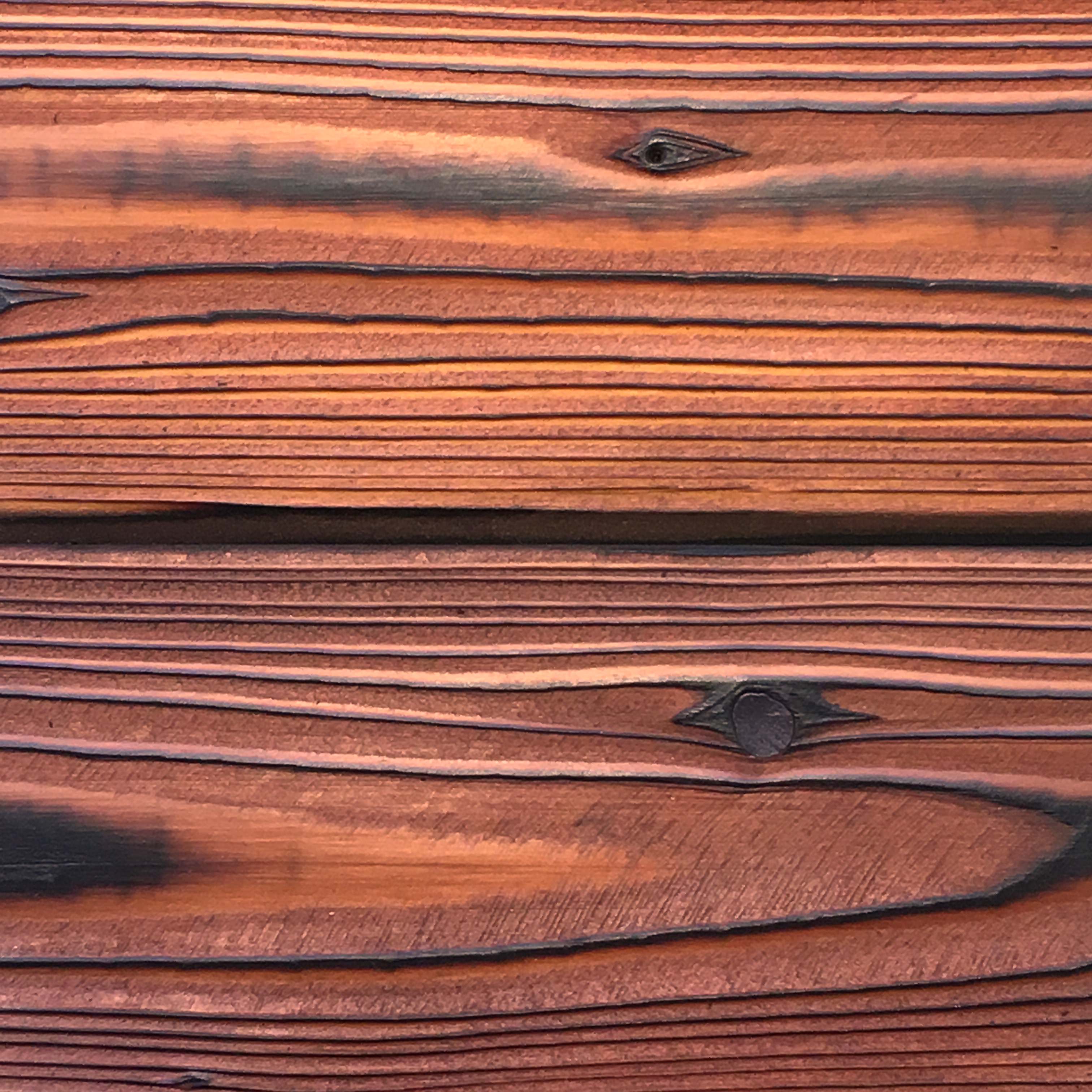 “A BLAMELESS & UPRIGHT MAN”
The Job 31 Man

“If I Have Kept The Poor From Their Desire…”
Job 31:16-23
Proverbs 3:27-28
1st John 3:17-18
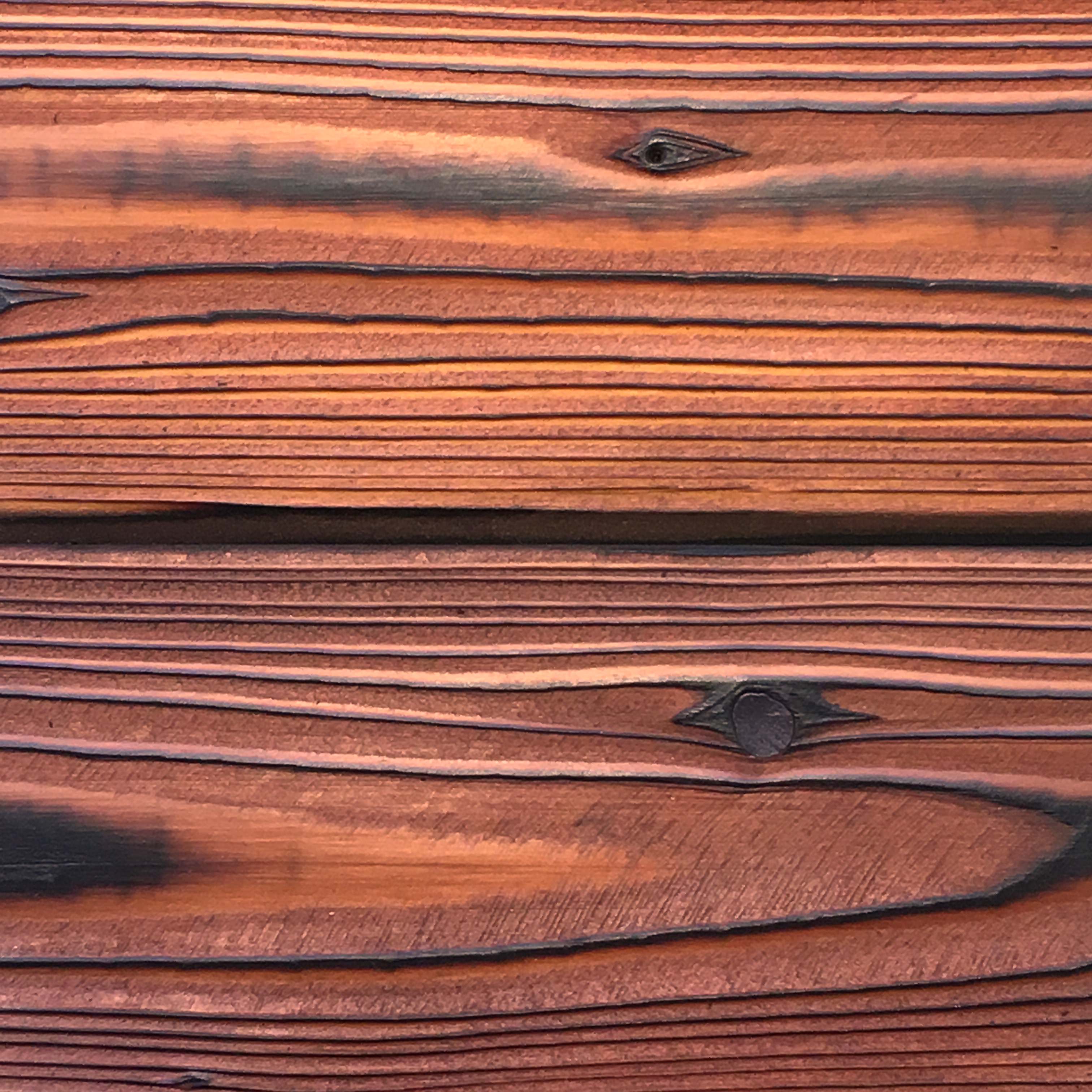 “A BLAMELESS & UPRIGHT MAN”
The Job 31 Man

“If I Have Made Gold My Hope…”
Job 31:24-25; 1:3
Matthew 6:24
Proverbs 23:4-5
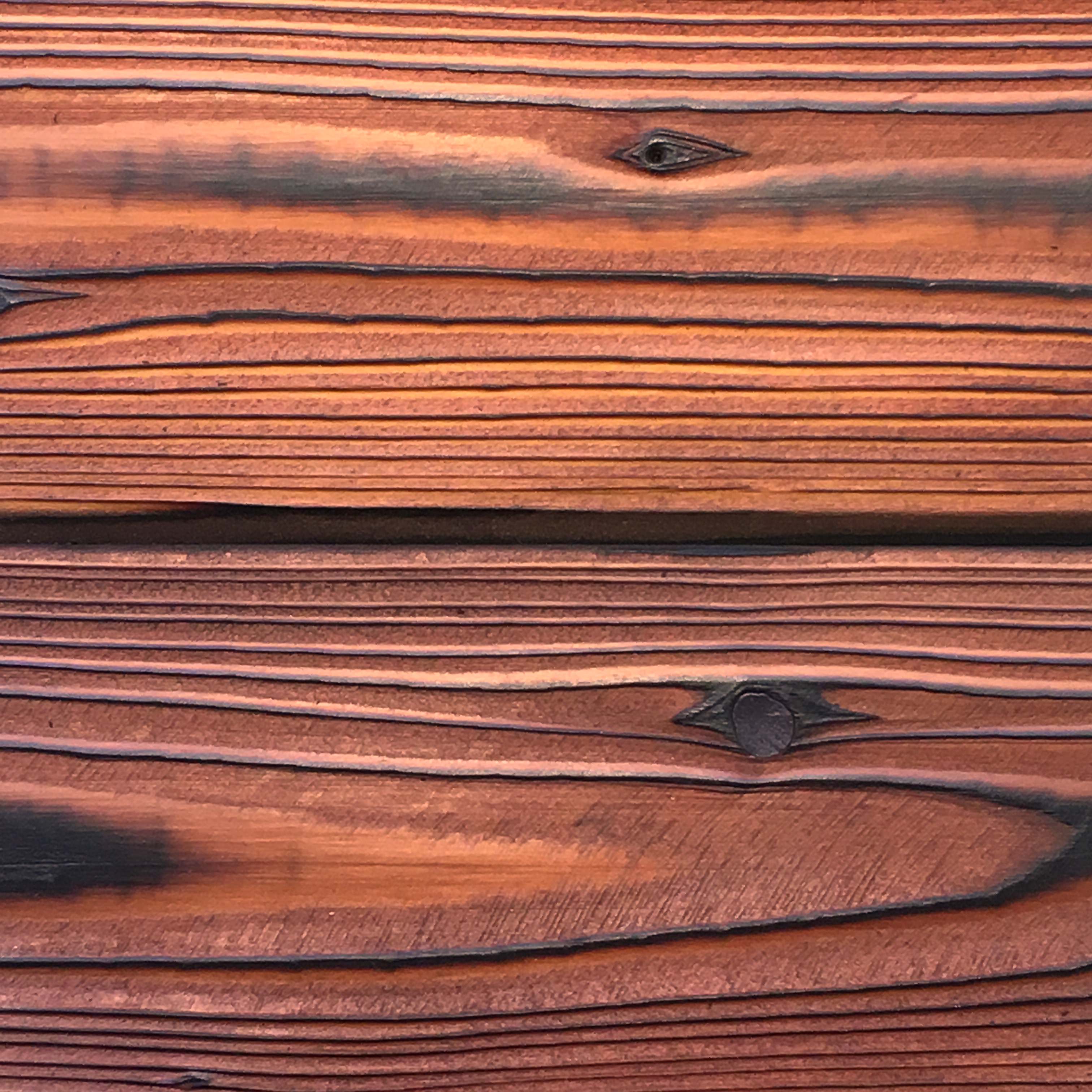 “A BLAMELESS & UPRIGHT MAN”
The Job 31 Man

“If I Have Observed The Sun…”
Job 31:26-28
Deuteronomy 4:15-19; Isaiah 47:13-14
Romans 1:18-25
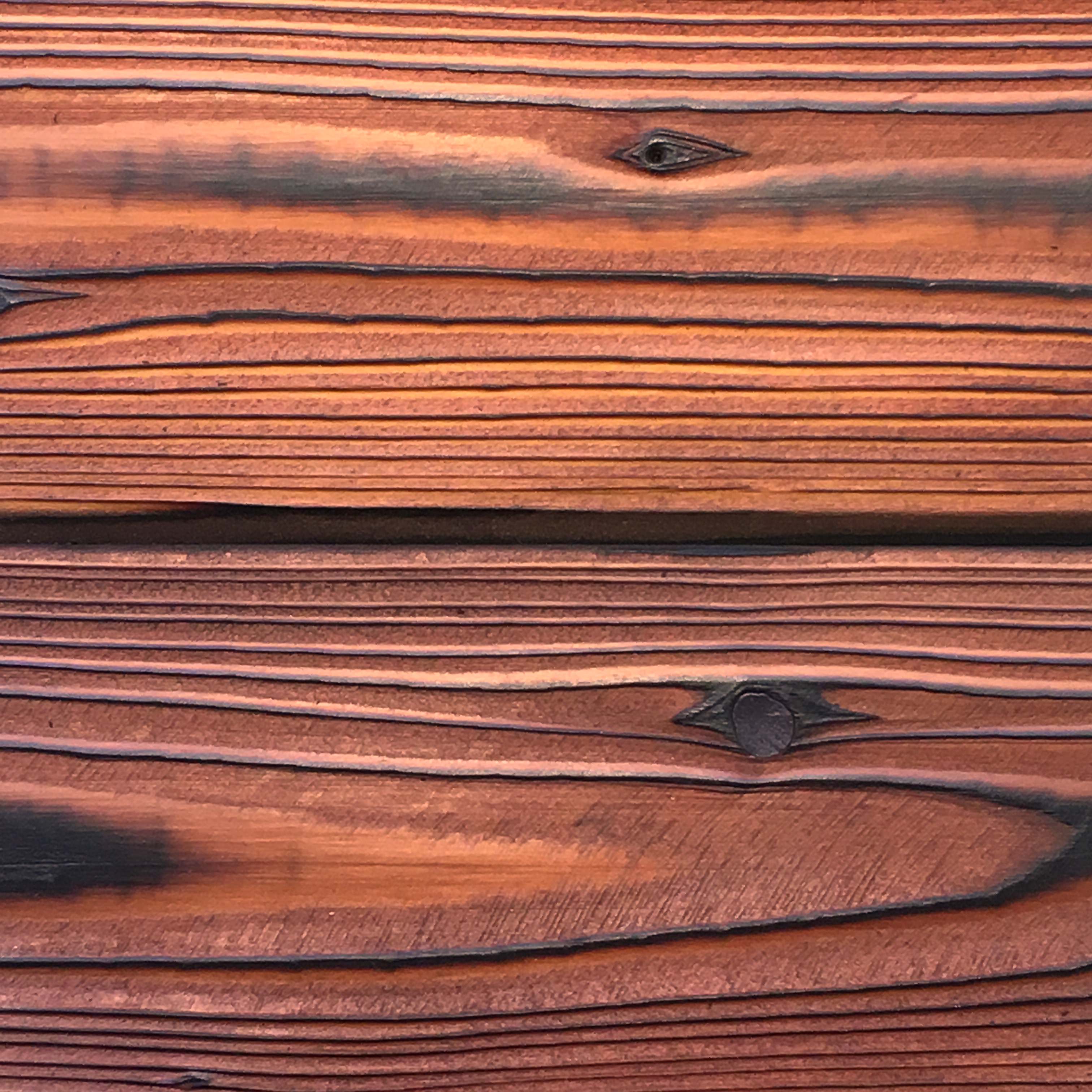 “A BLAMELESS & UPRIGHT MAN”
The Job 31 Man

“If I Have Rejoiced At The Destruction Of Him Who Hated Me…”
Job 31:29-30
Luke 6:27-29
Romans 12:17-21
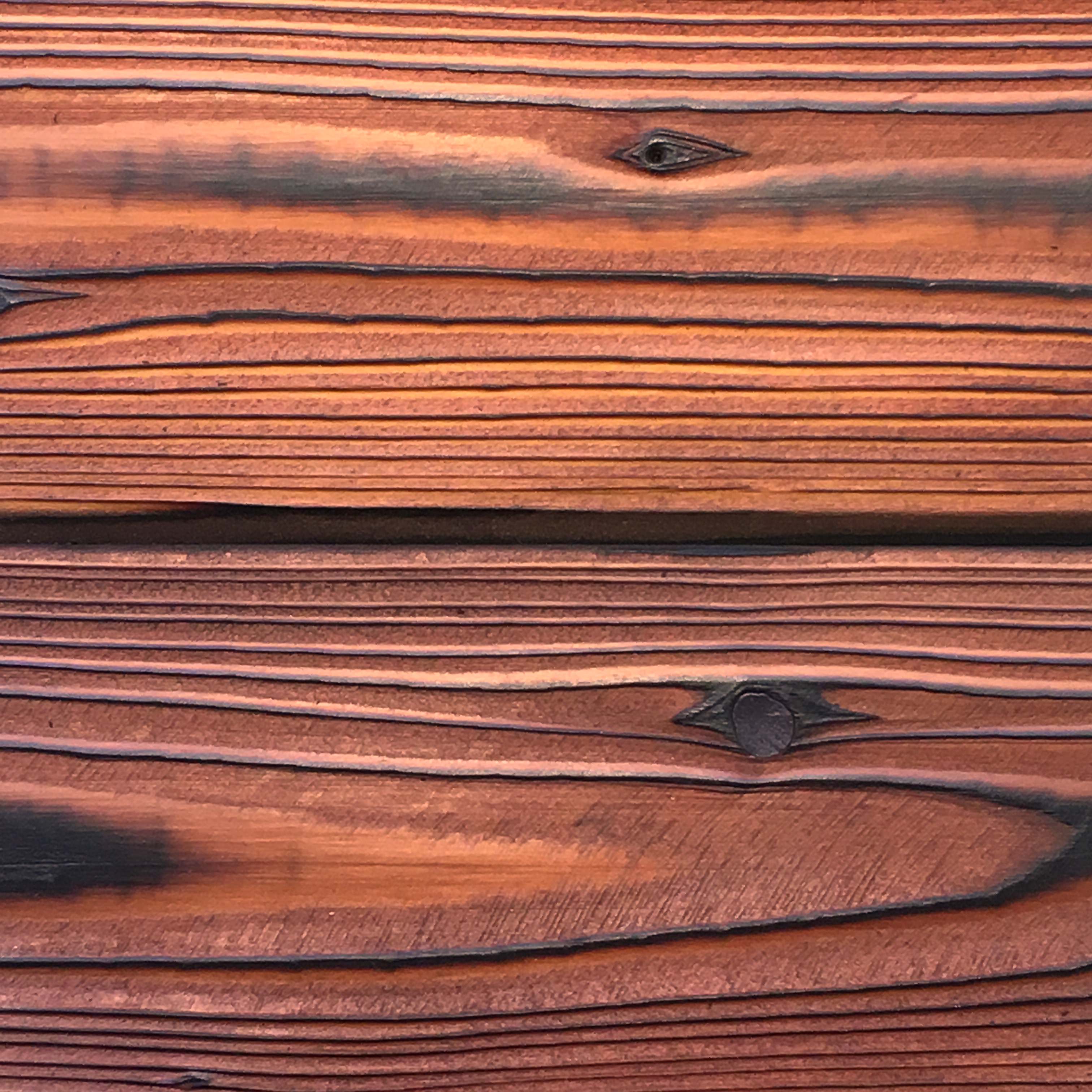 “A BLAMELESS & UPRIGHT MAN”
The Job 31 Man

“If The Men Of My Tent…”
Job 31:31-32
Genesis 19:1-3
Hebrews 13:2
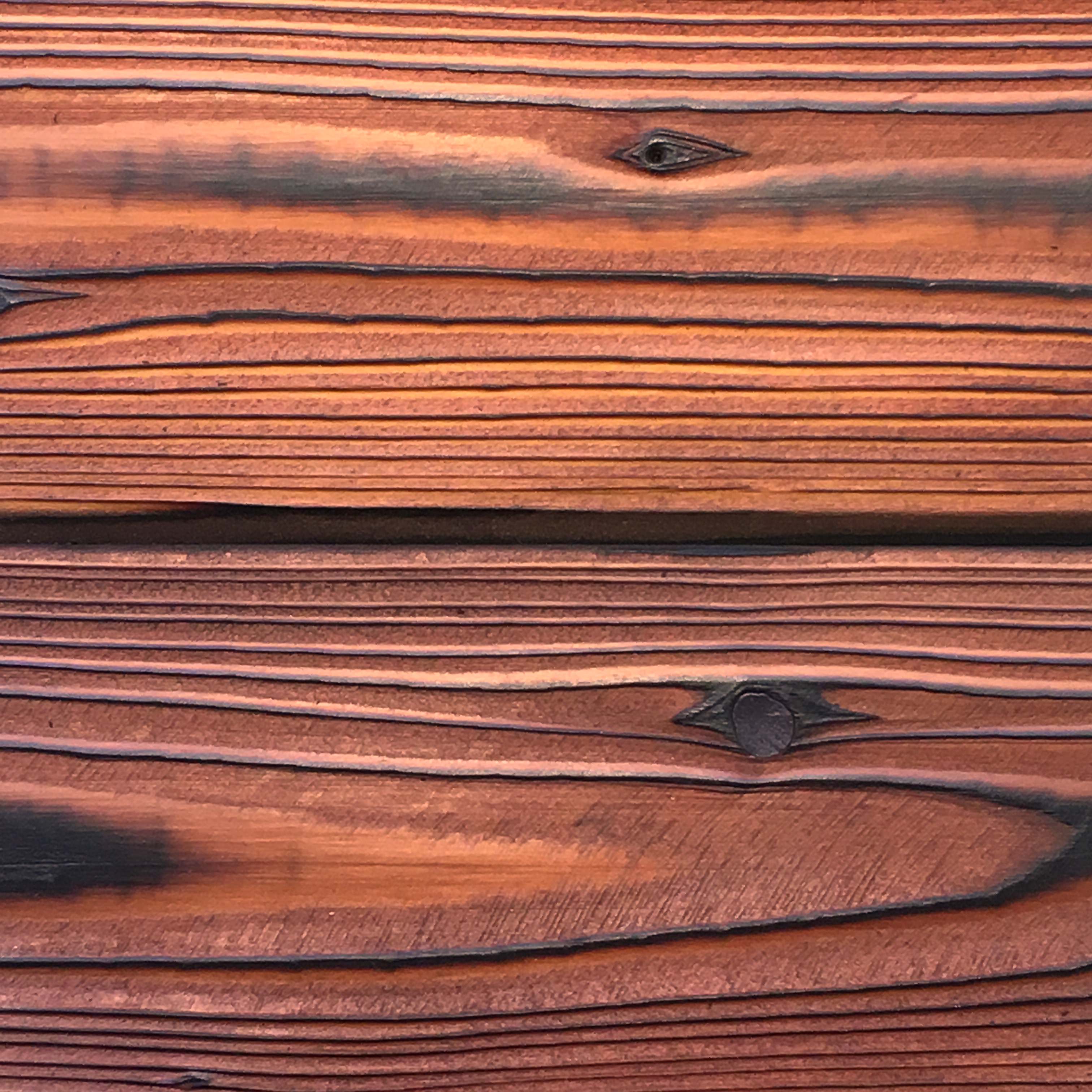 “A BLAMELESS & UPRIGHT MAN”
The Job 31 Man

“If I Have Covered My Transgressions…”
Job 31:33-37
Proverbs 28:13
1st John 1:8-10
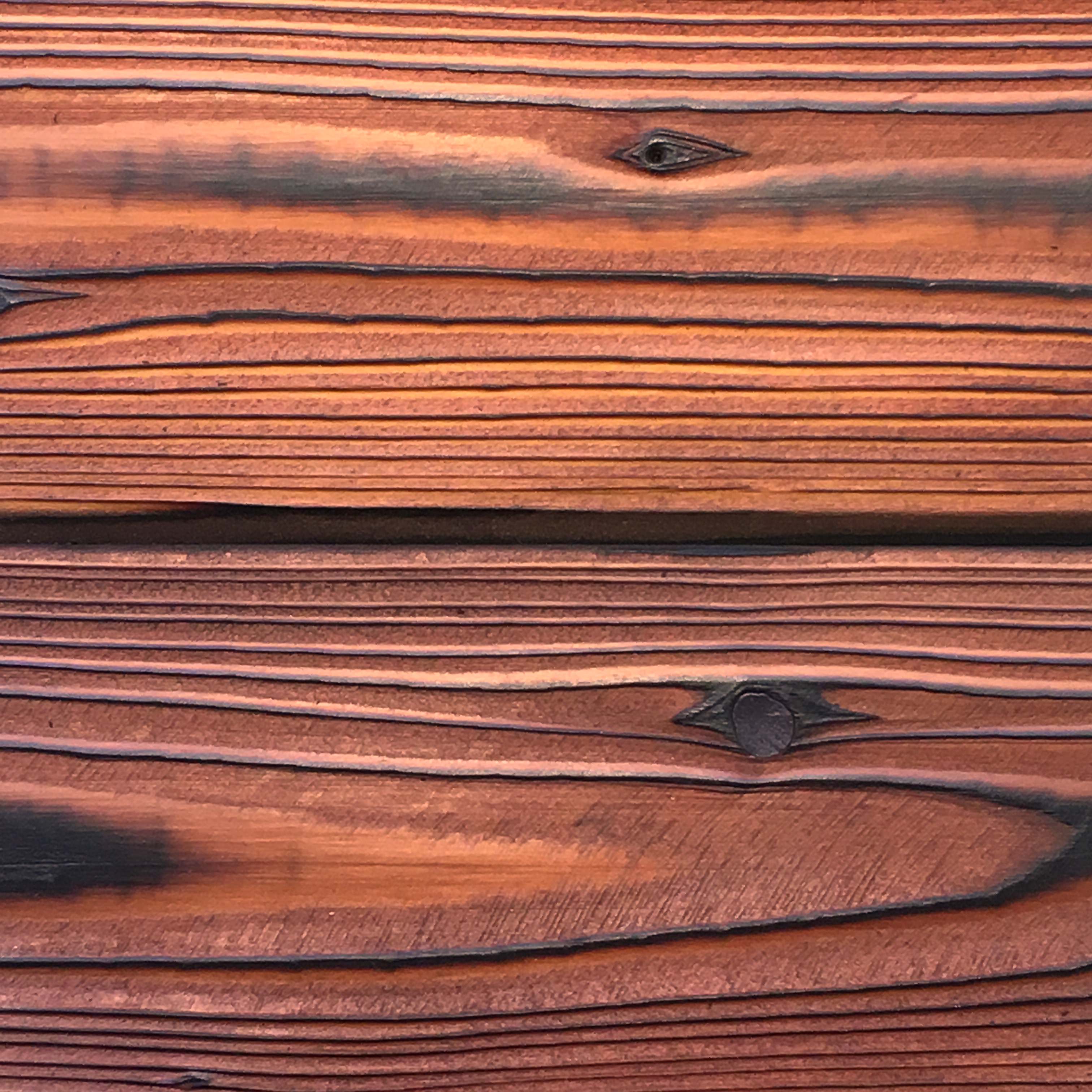 “A BLAMELESS & UPRIGHT MAN”
The Job 31 Man

“The Words Of Job Are Ended.”
Job 31:40b
2nd Timothy 4:6-8
Ecclesiastes 12:13-14